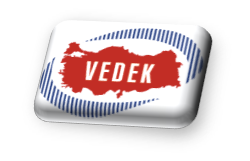 Veteriner Hekimliği Eğitim Kurumları ve Programları Değerlendirme ve Akreditasyon Derneği / VEDEK
Standart 7-8-9-10
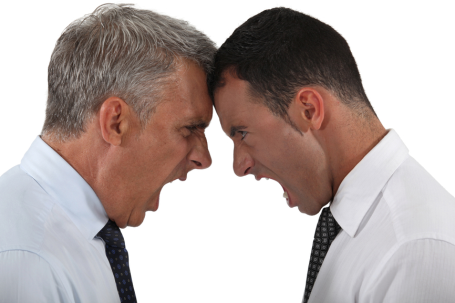 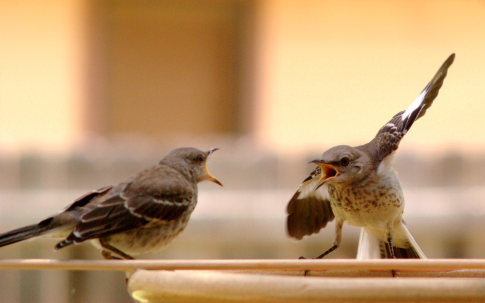 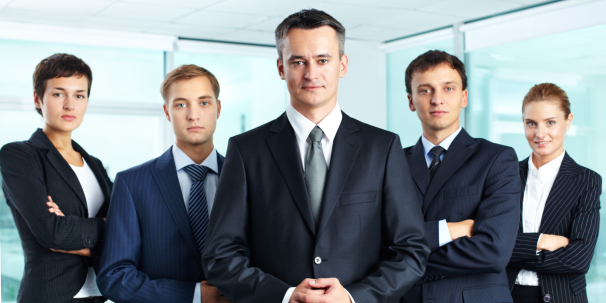 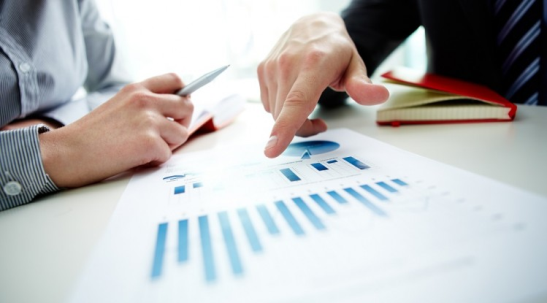 Standart 7: Öğrenci Kabul, İlerleme ve Refah
Standart 8: Öğrenci Değerlendirmesi
Standart 9: Akademik ve Destek Personeli
Standart 10: Araştırma Programları, Sürekli ve Lisansüstü Eğitim
Standart 7: Öğrenci Kabul, İlerleme ve Refah
7.1 
Kurum sürekli olarak öğrencinin ‘yaşam döngüsü’nün tüm aşamalarını kapsayan önceden tanımlanmış ve yayımlanmış öğrenci kabul, ilerleme ve sertifikalandırma düzenlemelerini uygulamak zorundadır.
7.2 
Programa kabul edilen öğrenci sayısı kurumdaki personel, binalar, ekipman, sağlıklı ve hastalıklı hayvanlar ve hayvansal kaynaklı materyaller için mevcut olan kaynaklarla tutarlı olmalıdır.
7.3 
Kabul ve ilerleme kriterleri açıkça tanımlanmalı, tutarlı ve savunulabilir, ayrımcılık veya önyargı içermemeli ve öğrencilerin uyum programı sırasında veteriner hekimlik mesleğine girişlerine ilişkin bir bakışa sahip oldukları için kabul edildikleri dikkate alınmalıdır. 
Kurum, tüm evcil türlerdeki VUÇEP ve TVHEDS İlk Gün Yeterliklerini yerine getirme potansiyelleri de dahil olmak üzere, öğrencilerin programı başarıyla tamamlamaları için uygun olduklarından emin olmak için seçim süreçlerini düzenli olarak gözden geçirmeli ve açıklamalıdır
7.4 
Başvuru sahiplerinin (öğrenci/ler) bir engel veya hastalığı olması durumunda, mezuniyetleri için TVHEDS İlk Gün Yeterliklerini yerine getirebilmeleri şartı olduğu unutulmadan değerlendirildiklerine ve uygun görüldükleri takdirde değişebilecek programa dair net politikaları ve süreçleri bulunmalıdır.
7.5
İlerleme kararlarının (akademik ilerleme ve uygulamaya uygun profesyonel uygunluk dahil) temelinin açık ve öğrenciler için hazır olması gerekir. Kurum, uygun şekilde performans göstermeyen öğrenciler için iyileştirme ve uygun destek (sonlandırma dahil) belirleme ve sağlama sistemleri olduğunu kanıtlamalıdır. Kurum, yıpranmayı ve ilerlemeyi izlemek için uygun sistemlere sahip olmalı ve kabul kriterlerinin (ulusal yasalar ya da üniversite mevzuatları tarafından izin veriliyorsa) değiştirilebilmesi için öneride bulunabilmelidir.
7.6 
Öğrencilerin herhangi bir nedenle programdan çıkarılma sistemleri açık olmalıdır. Kabul, akademik ve ilerleme kararları ve hariç tutma da dahil olmak üzere kararlara karşı temyiz yönetimi için politikalar şeffaf ve kamuya açık olmalıdır.
7.7 
Öğrencilerin fiziksel, duygusal ve refah yönünden ihtiyaçlarını desteklemek için kurum tarafından tanımlı süreç(ler) bulunmalıdır. 
Bu mevzuatın içeriği, öğrenim desteği ve danışmanlık hizmetlerini, kariyer tavsiyesini içeren yapıda olmalıdır. Öğrenci şikâyetlerinin (örneğin kişiler arası çatışma veya taciz) çözümü için etkin sistemler bulunmalıdır.
7.8 
Öğrencilerin ihtiyaç ve isteklerini kuruma iletebilecekleri sistemler bulunmalıdır. Kurum, öğrencilere, kurumun TVHEDS standartlarına uygunluğuna ilişkin önerilerini, yorumlarını ve şikâyetlerini istedikleri takdirde isim belirtmeden iletebilecekleri bir sistem oluşturmalı ve uygulanabilirliğini sağlamalıdır.
7.9 
Öğrencilerin uzaktan eğitimle ilgili, öğrenme yönetim sistemi ve eğitmenlerin performanslarını değerlendirebilecekleri bir geri dönüş mekanizması oluşturulmalıdır.
Standart 8: Öğrenci Değerlendirmesi
8.1 
Kurum, kurum içinde, genel değerlendirmenin tutarlılığını ve program genelindeki ilerlemenin programda giriş düzeyinden yeterliliğe doğru gelişimini sağlamak için sorumluluk alanlarını açık ve anlaşılır biçimde ortaya koyan bir yapının bulunduğundan emin olmalıdır.
8.2 
Programdaki her çalışma birimi için değerlendirme görevleri ve derecelendirme kriterleri, değerlendirme öncesinde iyi bir şekilde yayınlanmalı, tutarlı şekilde uygulanmalı, açıkça tanımlanmalı ve öğrencilere zamanında sunulmalıdır.
8.3 
Kurumun, değerlendirme sonuçlarını gözden geçirmek, değerlendirme stratejilerini değiştirmek ve gerektiğinde süreçlerin doğruluğunu saptamak üzere kontroller yapmak için tanımlı bir süreci olmalıdır
8.4 
Değerlendirme stratejileri, kurumun, öğrencinin öğrenme hedeflerine ulaşma başarısını program düzeyinde ve bireysel çalışma birimlerinde sertifikalandırmasına olanak tanımalıdır. Kurum, programların, öğrencileri öğrenim sürecini oluşturmada aktif rol almaya teşvik edecek şekilde etkin olması ve öğrencilerin değerlendirilmesinin bu yaklaşımı yansıtmasını sağlamalıdır.
8.5 
Değerlendirme yöntemleri geçerli ve güvenilir olmalı ve çeşitli yaklaşımlar içermelidir. Klinik becerilerin doğrudan değerlendirilmesi ve İlk Gün Yeterlikleri (bazıları simüle edilmiş hastalar üzerinde ya da klinik beceri laboratuvarında olabilir), genel değerlendirme sürecinin önemli bir bileşenini oluşturmalıdır
8.6 
Kurum, uzaktan eğitimde dönem sonu sınavlarının yerini alabilecek, ölçme amacına hizmet eden (geçerli) ve mümkün olduğunca hatasız ölçümlere olanak tanıyan (güvenirliği yüksek) uygulamaları yapabilmelidir. Öğrencilerin, özellikle internet bağlantısına sürekli erişim olanağı olmayabileceği dikkate alınarak düzenlemeler yapılmalıdır.
Standart 9: Akademik ve Destek Personeli
9.1 
Kurum, tüm personelin ulusal (2547 ve 657 sayılı yasalar) düzenlemelerle uyumlu olacak şekilde, rollerine uygun olarak nitelikli ve hazırlıklı olmasını sağlamalı ve personel alımı ve gelişimi için adil ve şeffaf süreçler uygulamalıdır.
Veteriner hekimlik eğitimine katılan tam zamanlı akademik personelinin büyük kısmı veteriner hekim olmalıdır. Öğrencilerin aldıkları bilgilerin 2/3'ünden fazlasının, öğrencinin ders saatlerinde belirlenen şekilde nitelikli veteriner hekimler tarafından verilmesi beklenmektedir.
9.2 
Eğitim personeli, “yardımcı” personel, teknik, idari ve destek personeli de dahil olmak üzere programa dahil olan tüm personelin toplam sayısı, nitelikleri ve becerileri, eğitim programını sunmak ve Kurumun görevini yerine getirmek için yeterli ve uygun olmalıdır.
9.3 
Personel, öğretim ve değerlendirme bilgilerinin geliştirilmesine yönelik olarak desteklenmeli ve teşvik edilmelidir. Öğretici ve pedagojik eğitim ve uzmanlık olanakları mevcut olmalıdır. Kurum öğretimde mükemmellik için herhangi bir ödül sistemi varsa bunu açıkça tanımlamalıdır. Akademik pozisyonlar, akademik personelin istikrarını, sürekliliğini ve yetkinliğini korumak için gerekli sistematiği ve yararları sağlamalıdır. Akademik personel, rollerine bağlı olarak dengeli bir iş, eğitim, araştırma ve hizmet yüküne sahip olmalıdır; bilimsel etkinliklere katılmak için uygun koşullara ve kaynaklara sahip olmalıdır.
9.4 
Kurum, resmi değerlendirme ve resmi olmayan danışmanlık süreçleri dahil olmak üzere akademik ve destek personelinin profesyonel gelişimi ve ilerlemesi için iyi tanımlanmış, kapsamlı ve halka açık bir program kullandığını kanıtlayacak verileri sağlamalıdır. 
Personel, kurumun yön belirleme ve karar alma süreçlerine katkıda bulunma fırsatına sahip olmalıdır. 
Akademik ve destek personeli için terfi kriterleri açık ve net olmalıdır.
9.5 
Eğitim personelinin değerlendirme sistemi çalışmalı ve öğrenci katılımını içermelidir. Sonuçlar, dış incelemelerde bulunan ve raporlarda yorum yapılanlar için erişilebilir olmalıdır. Öğreticilerin öğrenciler tarafından değerlendirilmesinde kullanılan sistemin tanımı yapılmalıdır
9.6 
Kurum, tüm akademik personeline uzaktan eğitim sistemlerine yönelik eğitimi periyodik olarak vermelidir. Kurum, eğitim personelinin bilgi teknolojileri becerisini arttıracak; bilimsel bilgiye dayalı olarak araç-gereç, yöntem ve tekniklerin tasarlanması, geliştirilmesi, uygulanması ve değerlendirilmesi sürecine aktif olarak araştırmacı, uygulayıcı ve bilimsel yönleriyle katkı sağlanmasına olanak verecek, güncel eğitim teknolojileri becerilerine yönelik etkileşimli motivasyonu sağlamalıdır.
9.7 
Kurum, uzaktan eğitimin sürdürülebilmesi için gerekli idari ve teknik personele sahip olmalıdır
9.8
Uzaktan eğitim sürecinde öğrenen-öğretim elemanı etkileşimi etik etkilere dayanmalıdır ve kişisel verilerin korunduğuna dair bilgiler şeffaf şekilde sunulabilmelidir.
Standart 10: Araştırma Programları, Sürekli ve Lisansüstü Eğitim
10.1 
Kurum, araştırma tabanlı öğretim yoluyla veteriner hekimliği programına katkıda bulunan ve programı güçlendiren personelin önemli ve kapsamlı araştırma faaliyetlerini göstermelidir.
10.2
Tüm öğrenciler kanıta dayalı veteriner hekimlik ile ilgili bilimsel yöntem ve araştırma teknikleri konusunda eğitilmeli ve araştırma programlarına katılma fırsatlarına sahip olmalıdır.
10.3
Kurum ileri lisansüstü programları sağlamalıdır; örneğin yüksek lisans, doktora, staj gibi meslek ve toplumun ihtiyaçları doğrultusunda veteriner hekimliği derecesini tamamlayan ve güçlendiren sürekli eğitim programları bulunmalıdır.
10.4
Kurum, araştırma faaliyetlerinin öğrenci eğitimi ve personel terfisi için nasıl fırsatlar sağladığını ve araştırma yaklaşımlarının, yöntemlerinin ve sonuçlarının veteriner hekimlik eğitim programlarına nasıl bütünleştirildiğini değerlendirmek için bir kalite güvencesi sistemine sahip olmalıdır.
10.5 
Kurum lisansüstü eğitim programlarında uzaktan eğitim öğrenme yönetim sistemlerini aktif olarak kullanabilmelidir. Ders takibi, ders değerlendirme, tez izleme komiteleri, savunma sınavlarının yapılmasına elverecek öğrenme yönetim platformuna sahip olmalıdır.
10.6 
Kurum, öğrenme yönetim sistemleri üzerinden sürekli eğitim programları tasarlayacak ve uygulayacak alt yapıya sahip olmalıdır. Sürekli eğitim programı kapsamında uzaktan eğitim ile verilebilecek eğitimler için sertifikalandırma sistemi uygulanmalıdır ve bu programlar düzenli aralıklarla paydaşlara duyurulmalıdır.